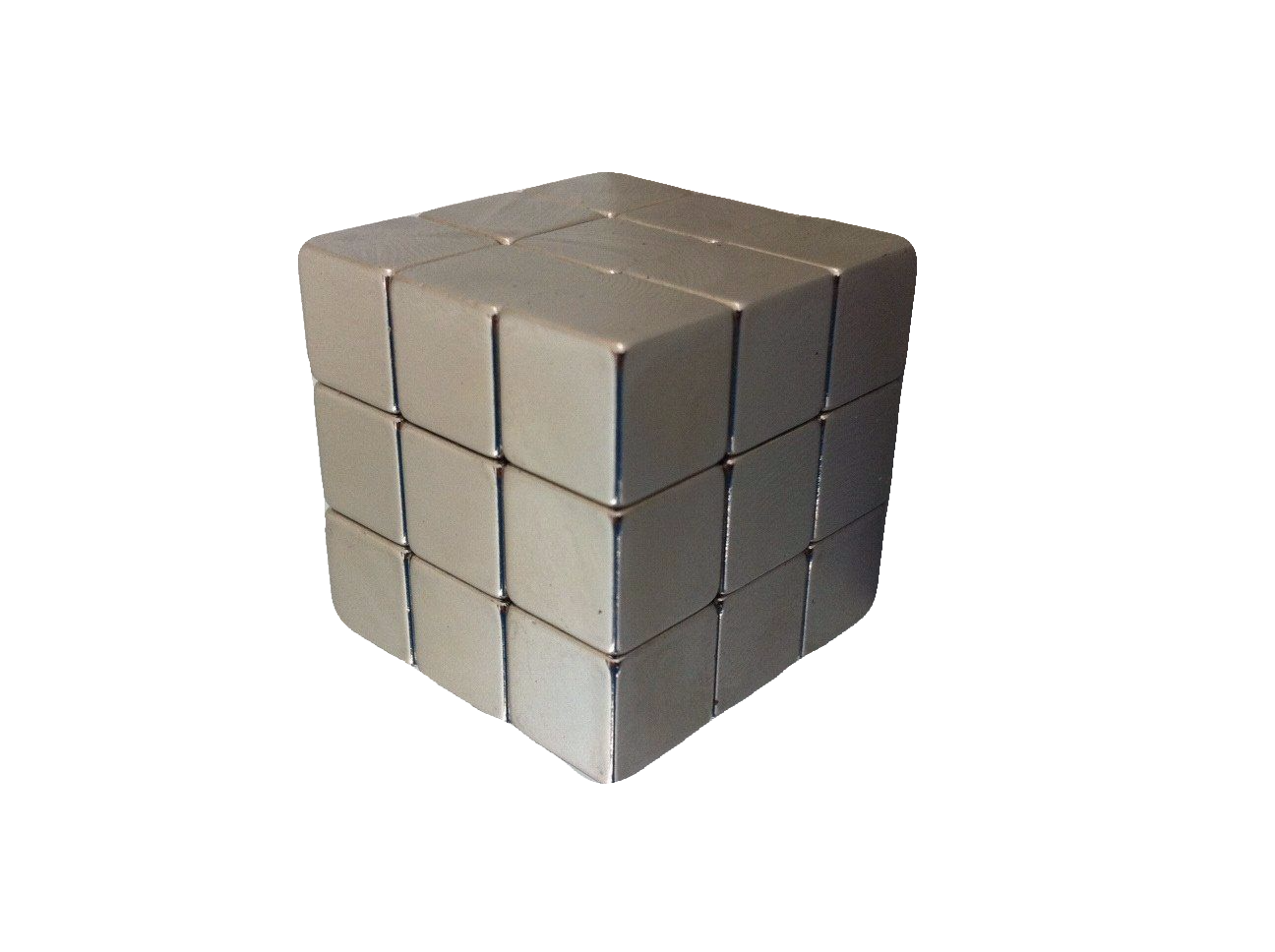 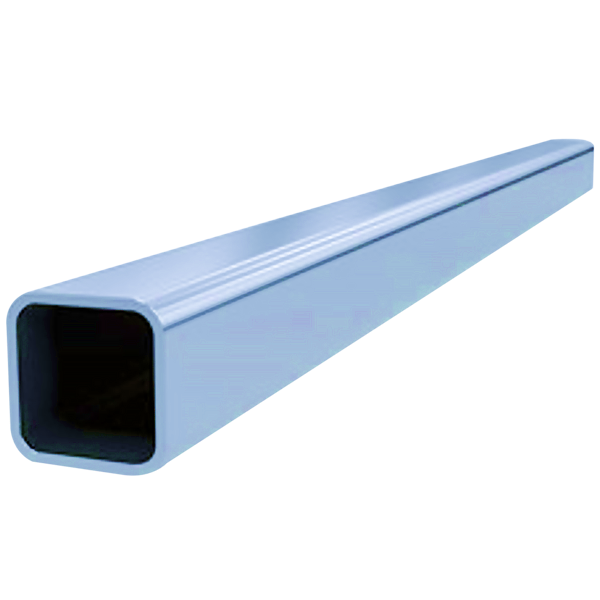 “Cubes & Tubes”
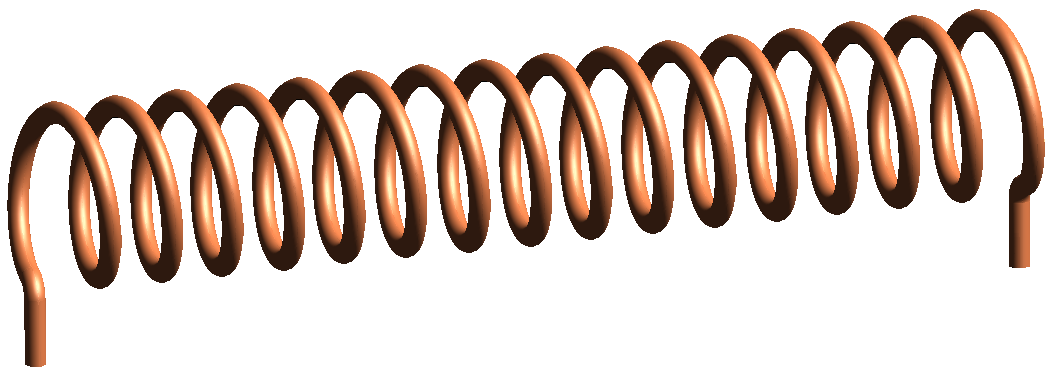 Electromagnetic Induction
			& Lenz’s Law
S. David Lalonde for UBC PHYS 420C
Electromagnetic Induction			& Lenz’s Law
Lesson Content
Electromagnetic Induction
Faraday’s Law  What is Lenz’s Law? 
Demonstration of electromagnetic induction, eddy currents, and Lenz’s Law.
Applications of electromagnetic induction and eddy currents.
Electromagnetic Induction			& Lenz’s Law
Big Ideas
A changing magnetic field will induce a voltage in a conductor. It may then induce a current in a closed circuit.

The induced current flows in the direction that will create a magnetic field opposing the change in magnetic field that created it.
Electromagnetic Induction			Lenz’s Law
Pre-Lesson Quiz – What do we know?
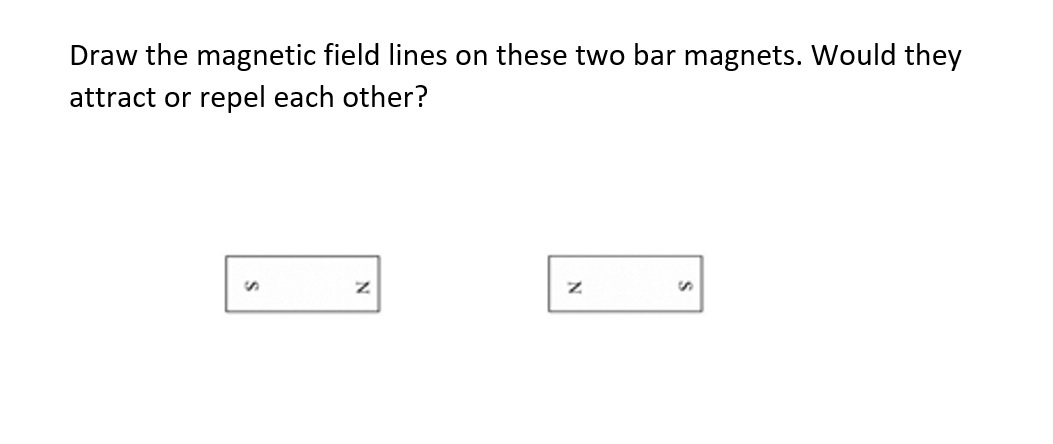 Electromagnetic Induction			Lenz’s Law
Pre-Lesson Quiz – What do we know?
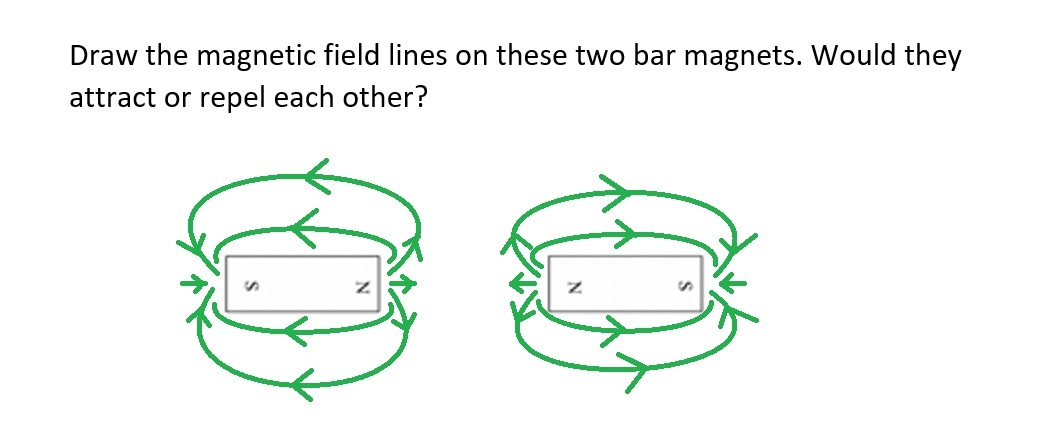 Electromagnetic Induction			Lenz’s Law
Pre-Lesson Quiz – What do we know?
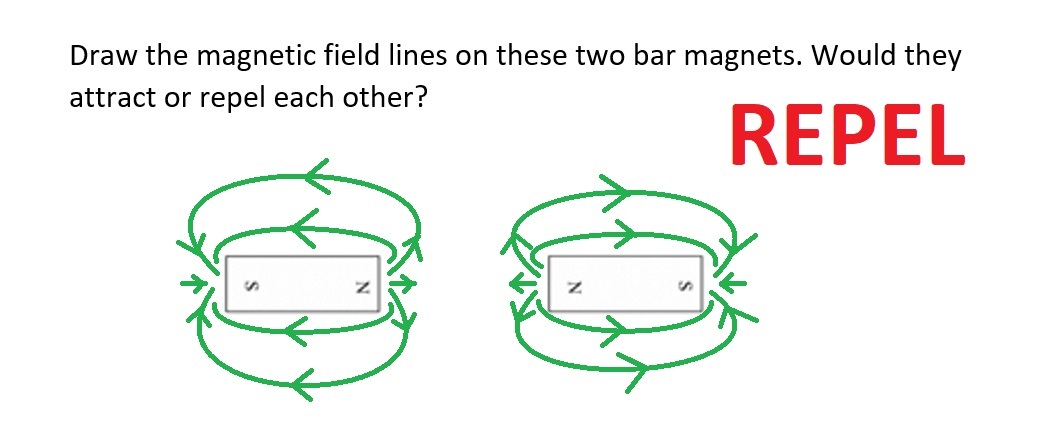 [Speaker Notes: And what would two south poles do? What about a north and south pole coming together, would they repel or attract each other?]
Electromagnetic Induction			Lenz’s Law
Pre-Lesson Quiz – What do we know?
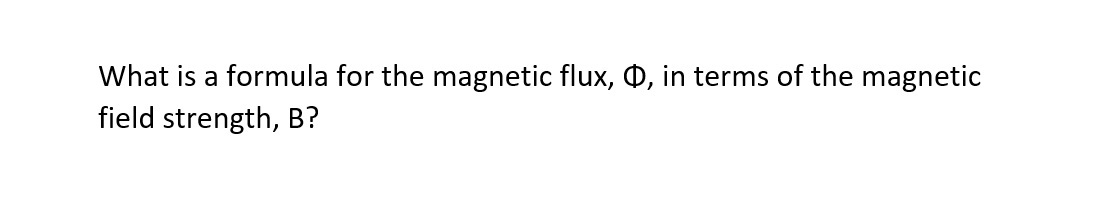 Electromagnetic Induction			Lenz’s Law
Pre-Lesson Quiz – What do we know?
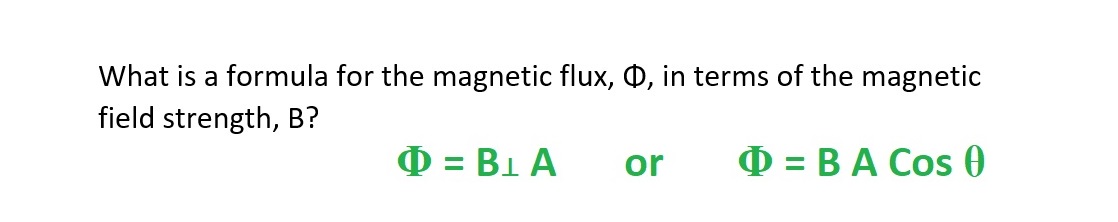 [Speaker Notes: Draw a magnetic field, B, on the board, as well as a coil perpendicular to the field. Label the area, A, of the coil, and the angle it makes with the direction of the B field. This is the measure of magnetic flux within the coil.]
Electromagnetic Induction			Lenz’s Law
Pre-Lesson Quiz – What do we know?
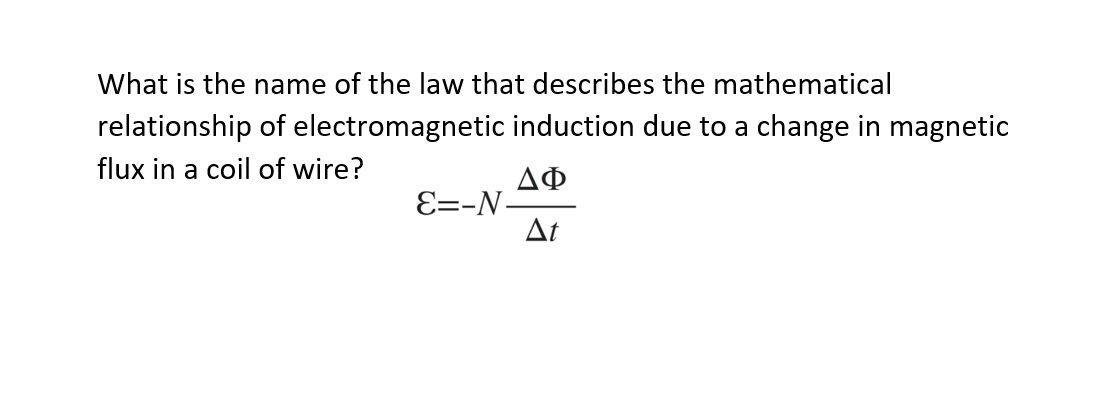 [Speaker Notes: Does anyone know the name of this relationship?]
Electromagnetic Induction			Lenz’s Law
Pre-Lesson Quiz – What do we know?
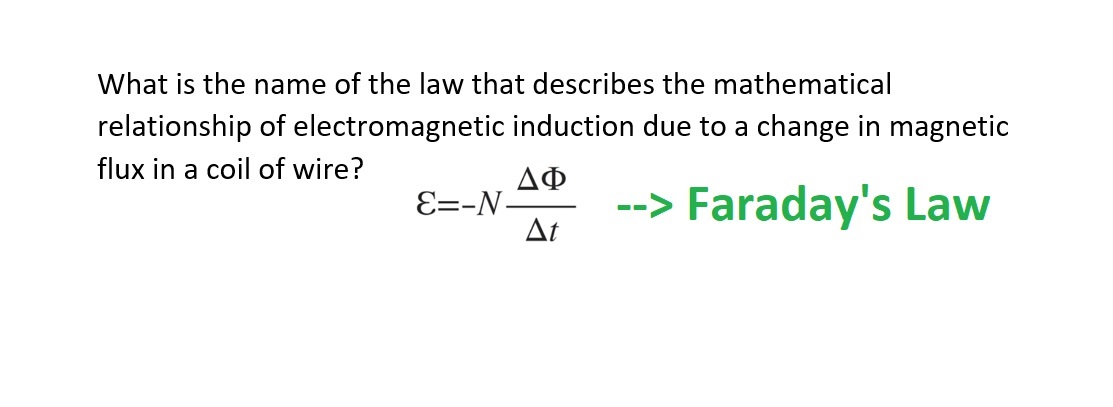 Electromagnetic Induction			Lenz’s Law
Pre-Lesson Quiz – What do we know?
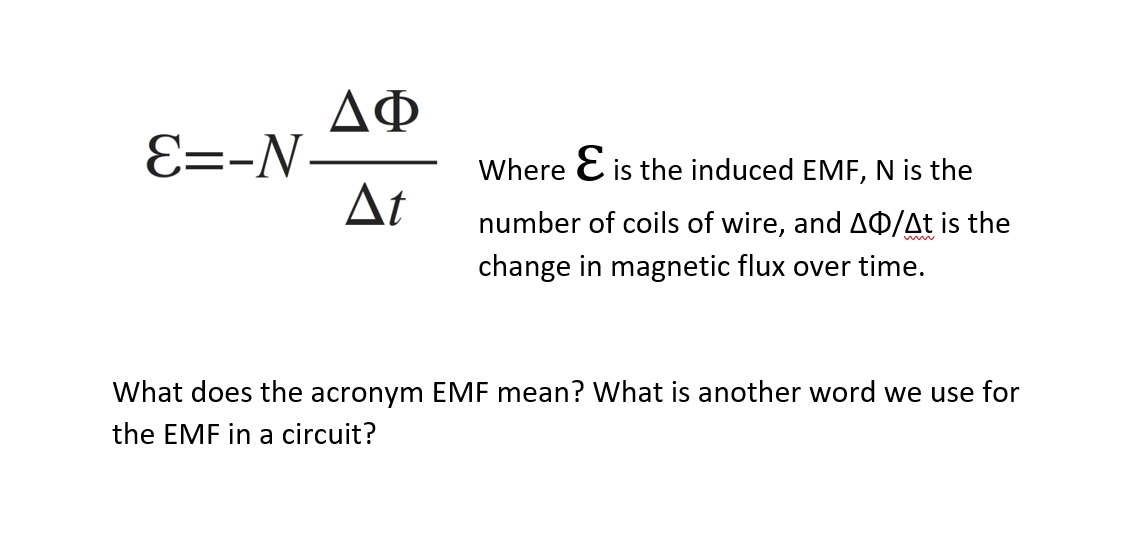 [Speaker Notes: So this is Faraday’s Law of electromagnetic induction, it tells us what the induced EMF will be given a certain number of coils with a changing magnetic flux over time.]
Electromagnetic Induction			Lenz’s Law
Pre-Lesson Quiz – What do we know?
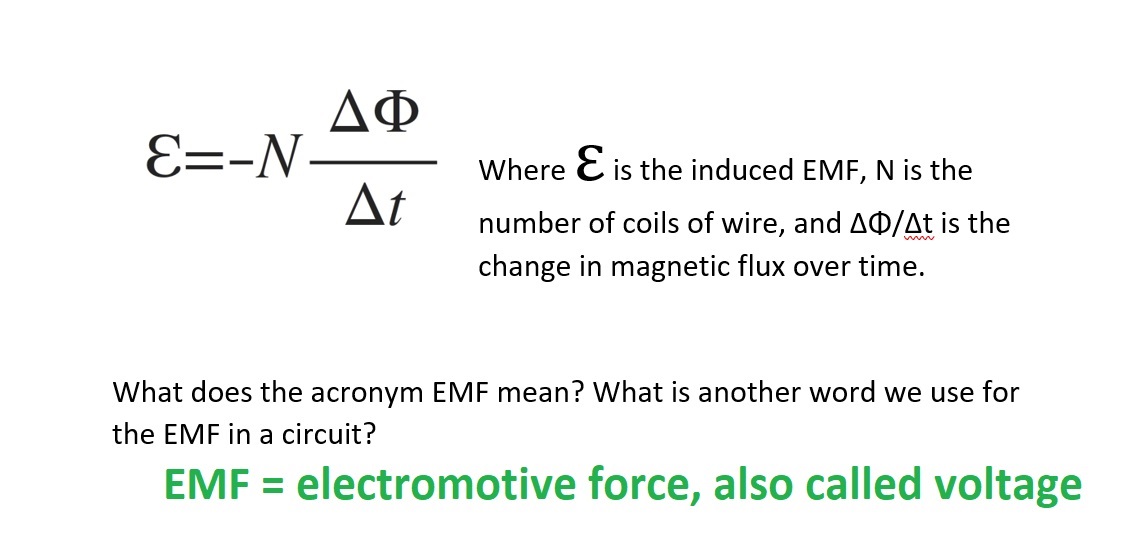 Electromagnetic Induction			Lenz’s Law
Pre-Lesson Quiz – What do we know?
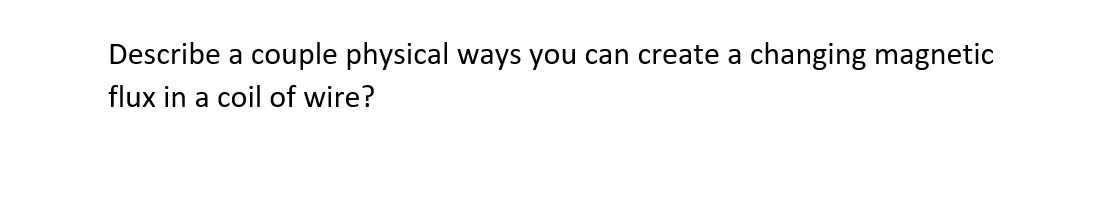 Electromagnetic Induction			Lenz’s Law
Pre-Lesson Quiz – What do we know?
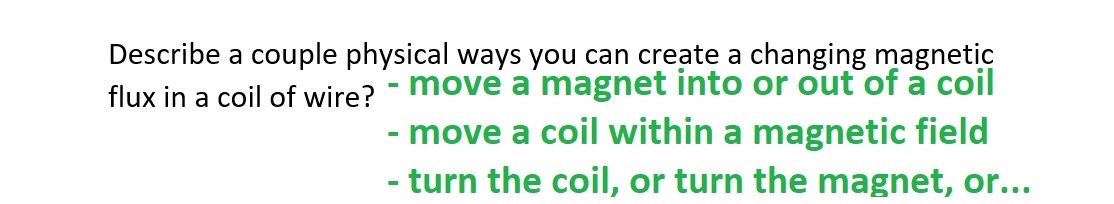 Electromagnetic Induction			Lenz’s Law
Pre-Lesson Quiz – What do we know?
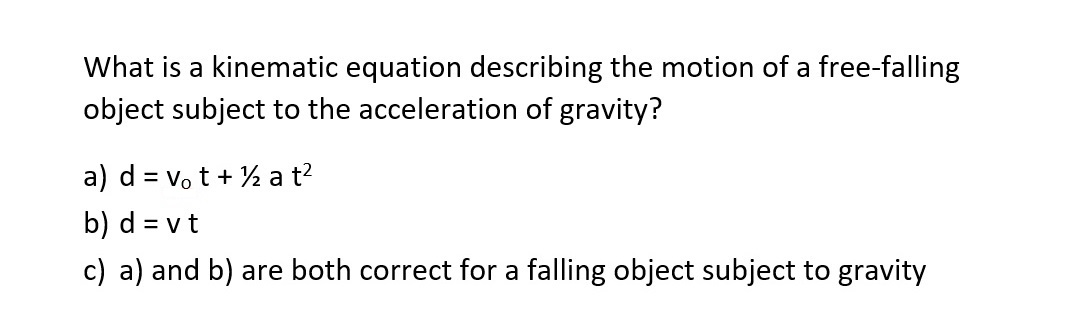 Electromagnetic Induction			Lenz’s Law
Pre-Lesson Quiz – What do we know?
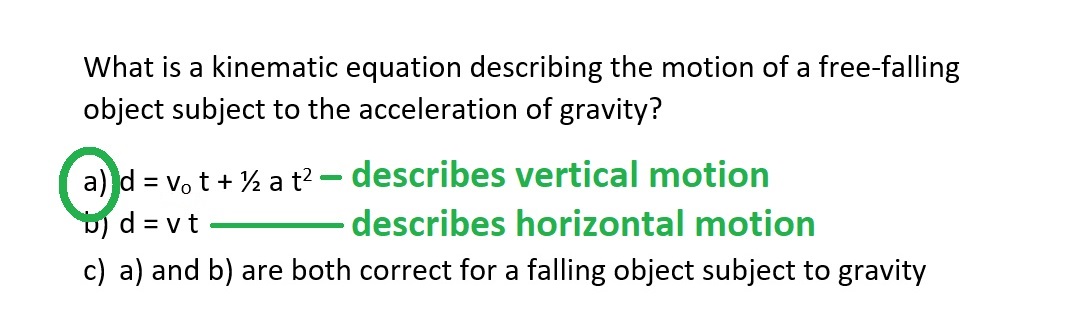 Electromagnetic Induction			Lenz’s Law
Pre-Lesson Quiz – What do we know?
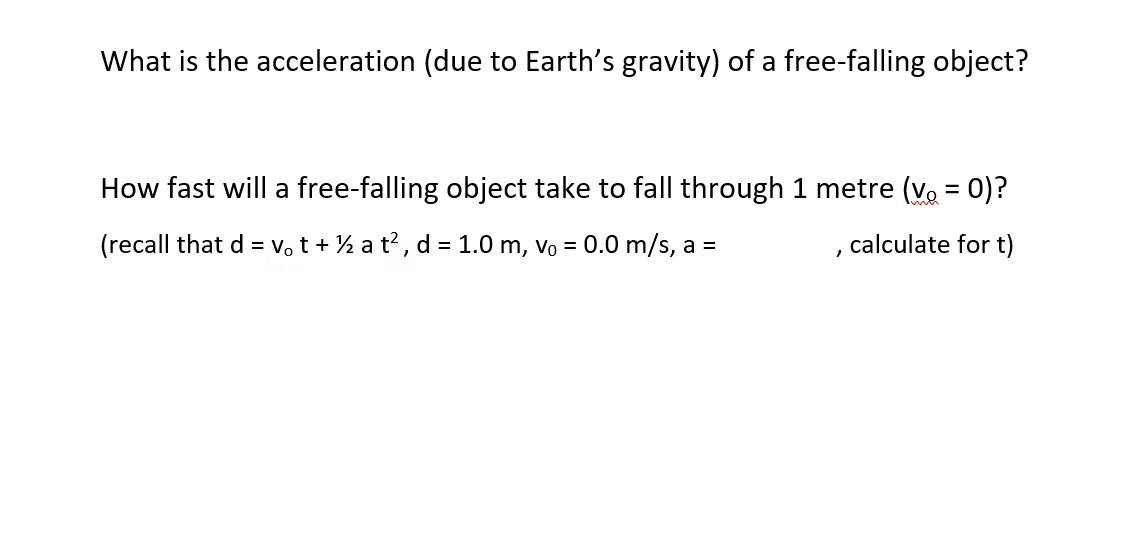 Electromagnetic Induction			Lenz’s Law
Pre-Lesson Quiz – What do we know?
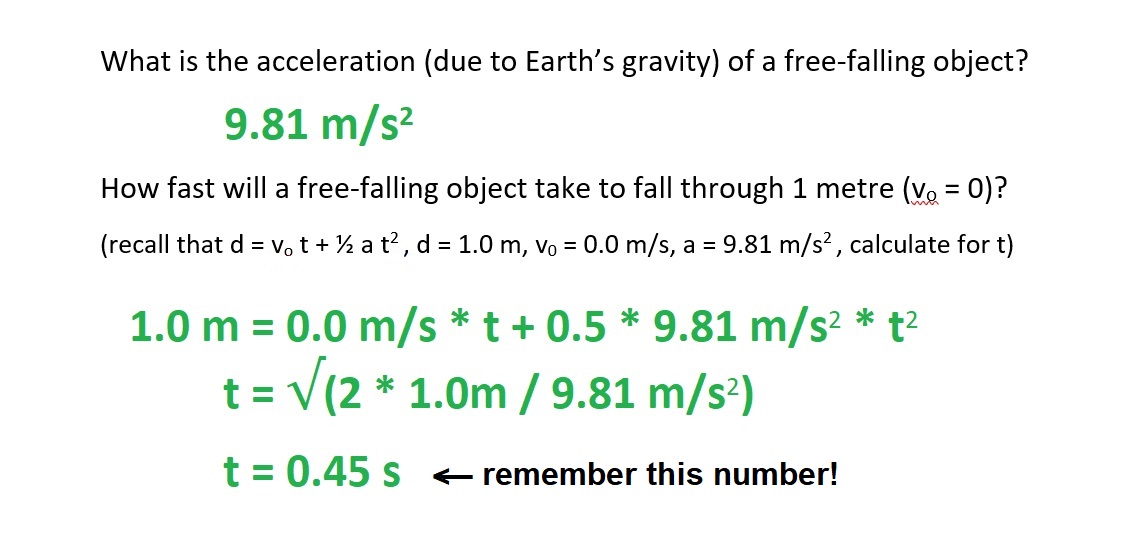 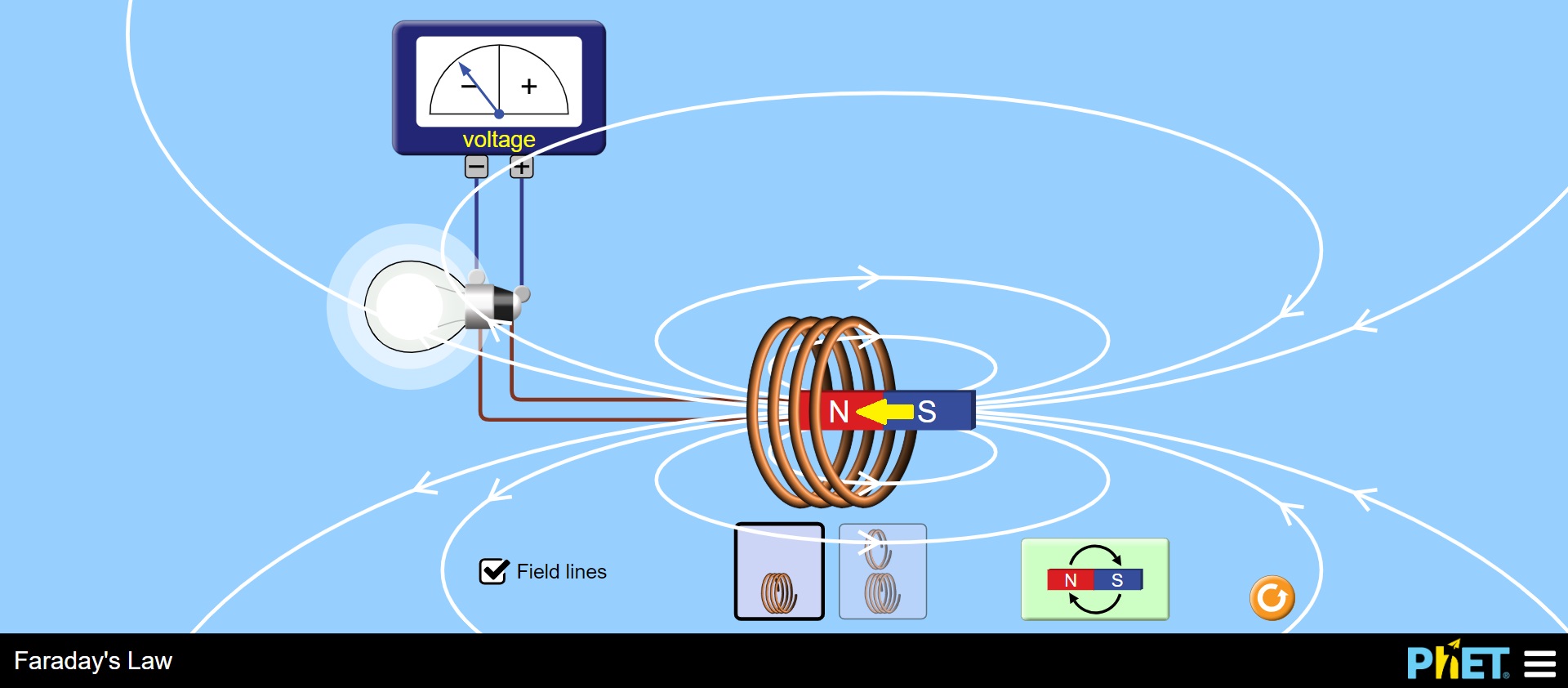 What is Electromagnetic Induction?
Electromagnetic induction is the production of an electromotive force (EMF, or voltage) across an electrical conductor in a changing magnetic field. The EMF results in the flow of charge (electrons) through the conductor.
[Speaker Notes: I will show the students how to use this PHET electromagnetic induction simulation. They can use their own phones or the supplied iPad, and I will try to get it to display on the laptop projection as well.
https://phet.colorado.edu/sims/html/faradays-law/latest/faradays-law_en.html]
What is Lenz’s Law?
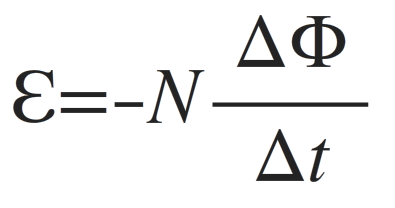 We can think of the “minus” sign in Faraday’s Law as a reminder of Lenz’s Law. It tells us the direction current will flow in a circuit due to a changing magnetic flux.
[Speaker Notes: No, this isn’t Lenz’s Law! This is Faraday’s Law, that describes how a changing magnetic flux induces an electromotive force, or voltage. 
However, some people like to think of the “minus” sign in Faraday’s Law as a reminder of Lenz’s Law, a reminder to check which direction the current will flow within a given circuit and changing magnetic flux. Don’t worry, we won’t be calculating any voltages or currents today, but we will be using Lenz’s Law to predict the direction of current flow due to a changing magnetic flux.]
What is Lenz’s Law?
Lenz’s Law states that the direction of the induced EMF (and induced current) will always oppose the change producing it.

Another way to say it is that the direction of the induced current will create its own magnetic field that opposes the changing magnetic field that induced the current.
[Speaker Notes: Lenz’s Law states that the direction of the induced EMF (and induced current) will always oppose the change producing it.

Another way to say it is that the direction of the induced current will create its own magnetic field that opposes the changing magnetic field that induced the current.]
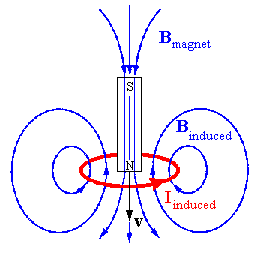 What is Lenz’s Law?
For Lenz’s Law, use the “right-hand” rule to determine the direction of current flow.

Thumb in the direction of current, fingers curl to show the direction of the magnetic field around the wire.
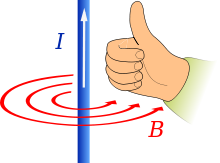 [Speaker Notes: With a metal hoop I will demonstrate the right hand rule showing the magnetic field due to a current flowing in the hoop.]
What is Lenz’s Law?
It also works another way!

Point your right thumb in the direction of the OPPOSING magnetic field, then your fingers will curl to show the direction of the current in the wire.
[Speaker Notes: This will require a bit of demonstration with the hoop. I will also draw a few small diagrams on the board to show the ways it works with different orientations of magnets and coils (hoops).]
What is Lenz’s Law?
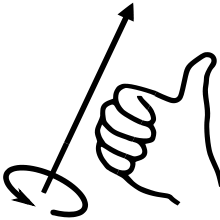 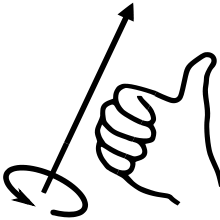 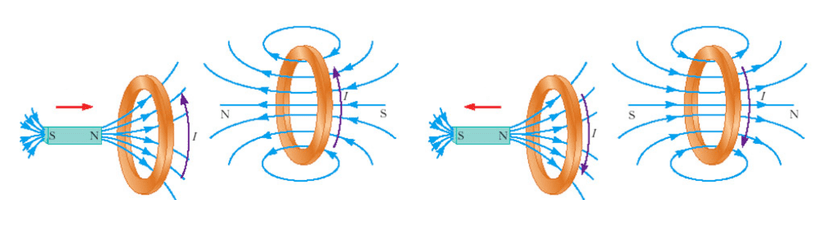 Changing Field – Increasing or Decreasing        Induced Current, Direction Creates an Opposing Field
Demonstration Time!
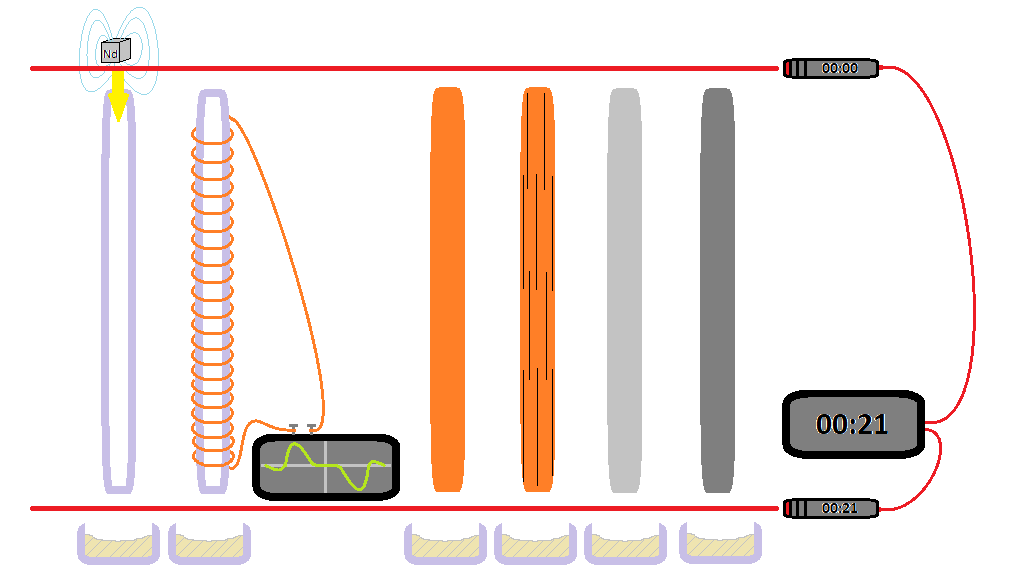 [Speaker Notes: This was the original set-up I had planned for the demonstration, however, I was unable to secure a source of square copper tubes.]
Demonstration Time!
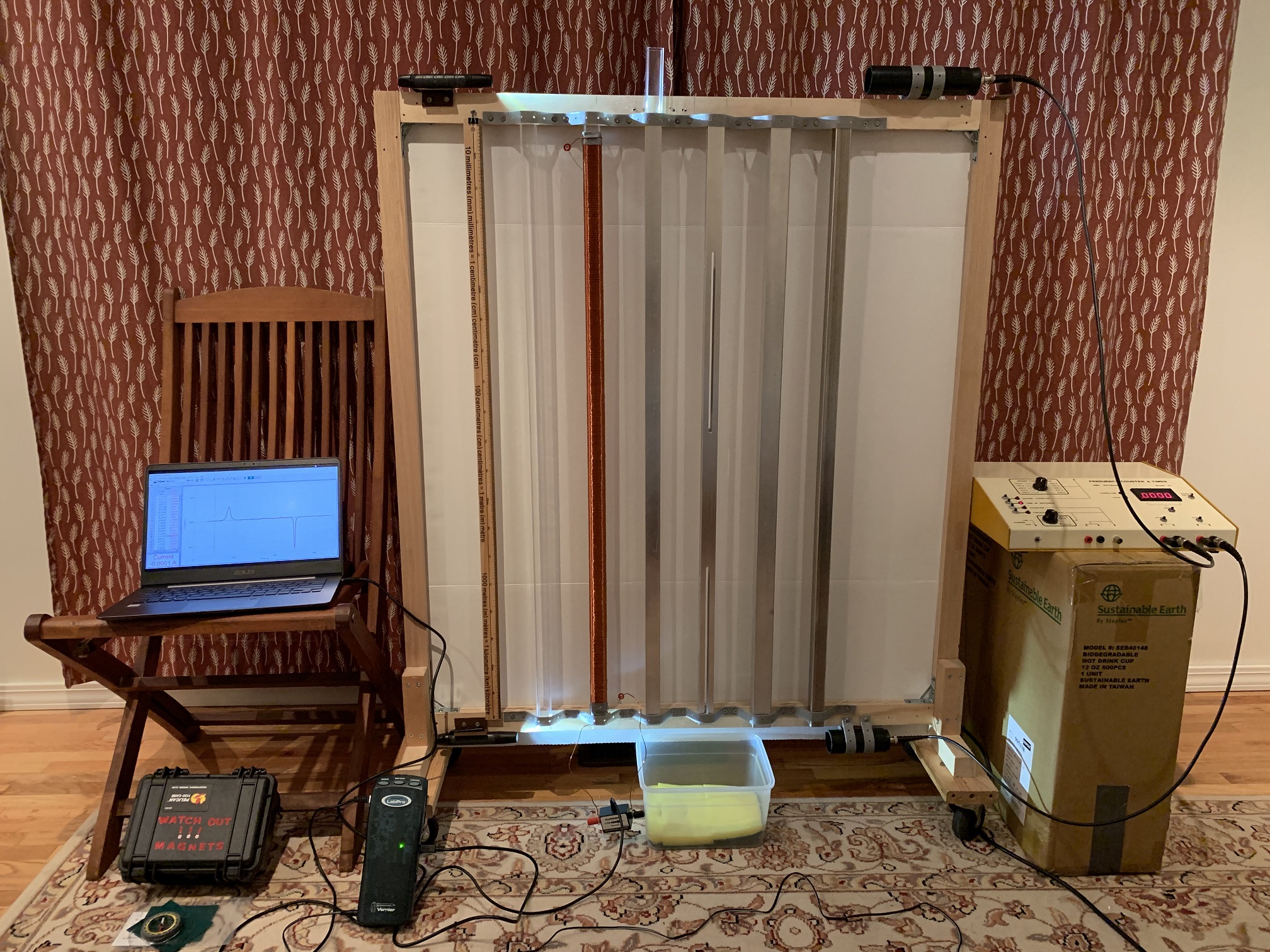 [Speaker Notes: As you can see here, we have 6 square tubes, a clear plastic tube, a clear plastic tube with a coil of copper wire, a solid Aluminum tube, an Aluminum tube with cut slits, a thicker Aluminum tube, and finally a stainless steel tube. We will take cubes of Neodymium permanent magnets, plastic, and stainless steel, and drop them down the tubes.]
Demonstration Time!		but first a short safety warning…
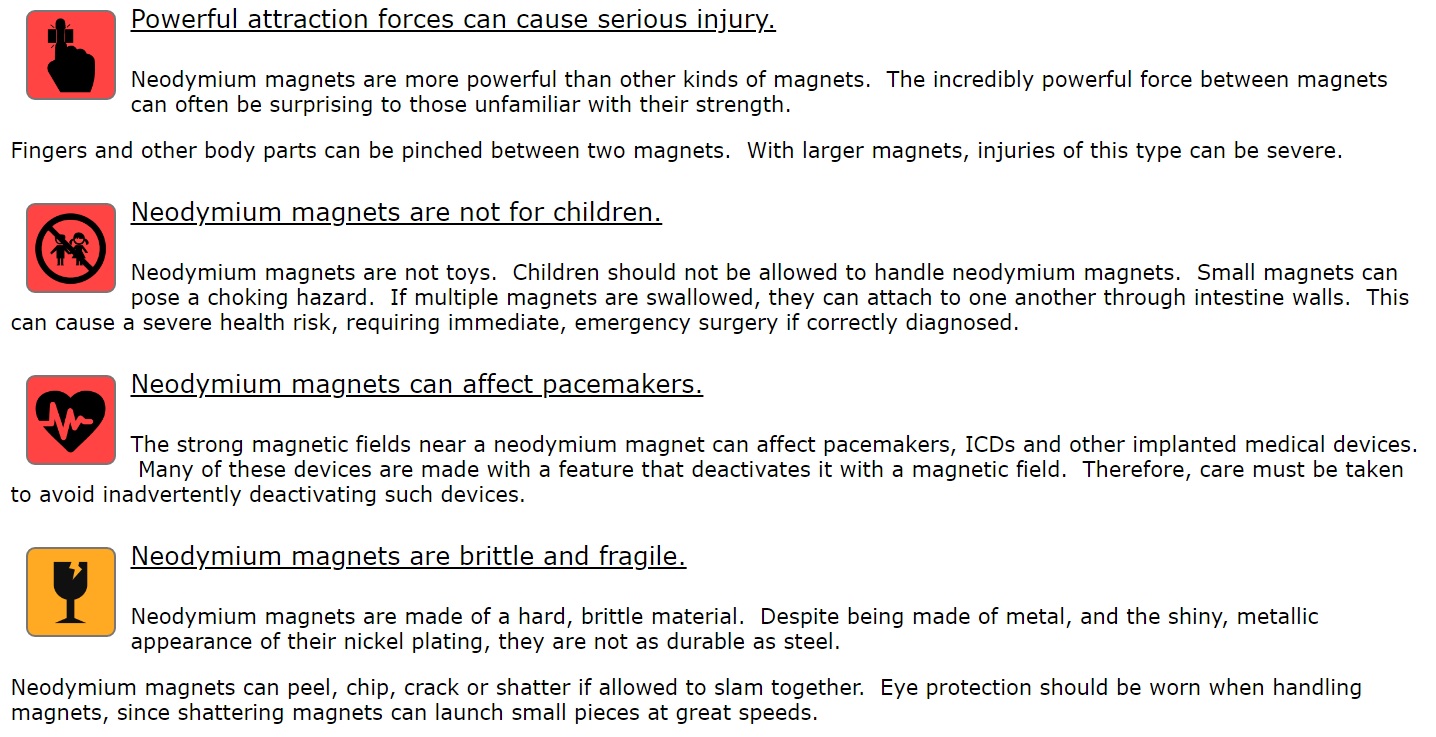 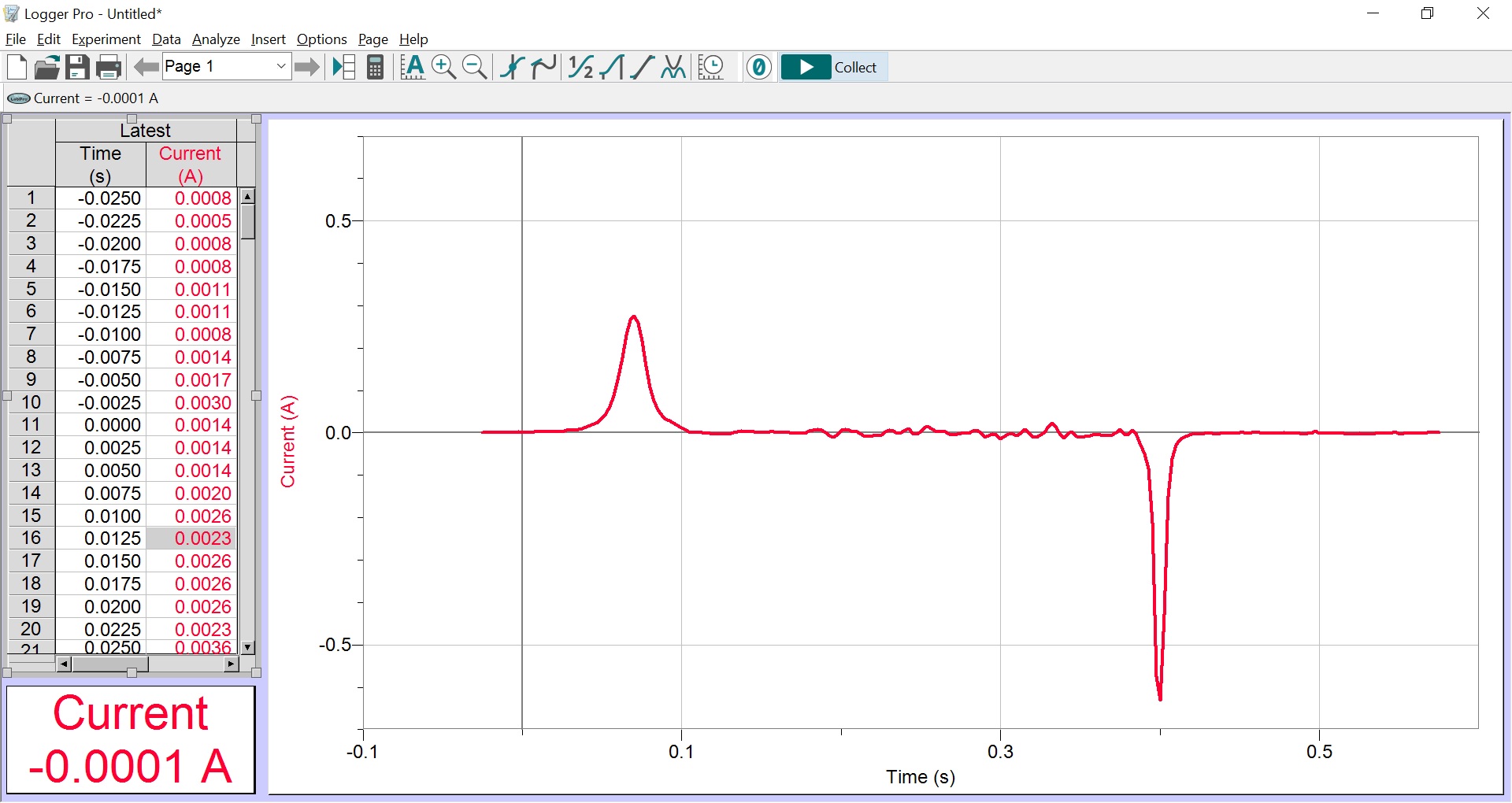 [Speaker Notes: This LoggerPro plot shows the induced current in the copper coil. As the magnet enters the coil it induces a positive current. We can use the right-hand rule to determine the direction the current flows. When the magnet is fully inside the coil the magnetic flux is still changing, but it is changing above and below the magnet as it falls, and the induced current is largely cancelled out in the single continuous coil that makes the circuit. As the magnet leaves the coil it again induces a sharp current spike (magnet is moving faster now, so greater flux) but this time in the opposite direction compared to the current when it first entered the coil.]
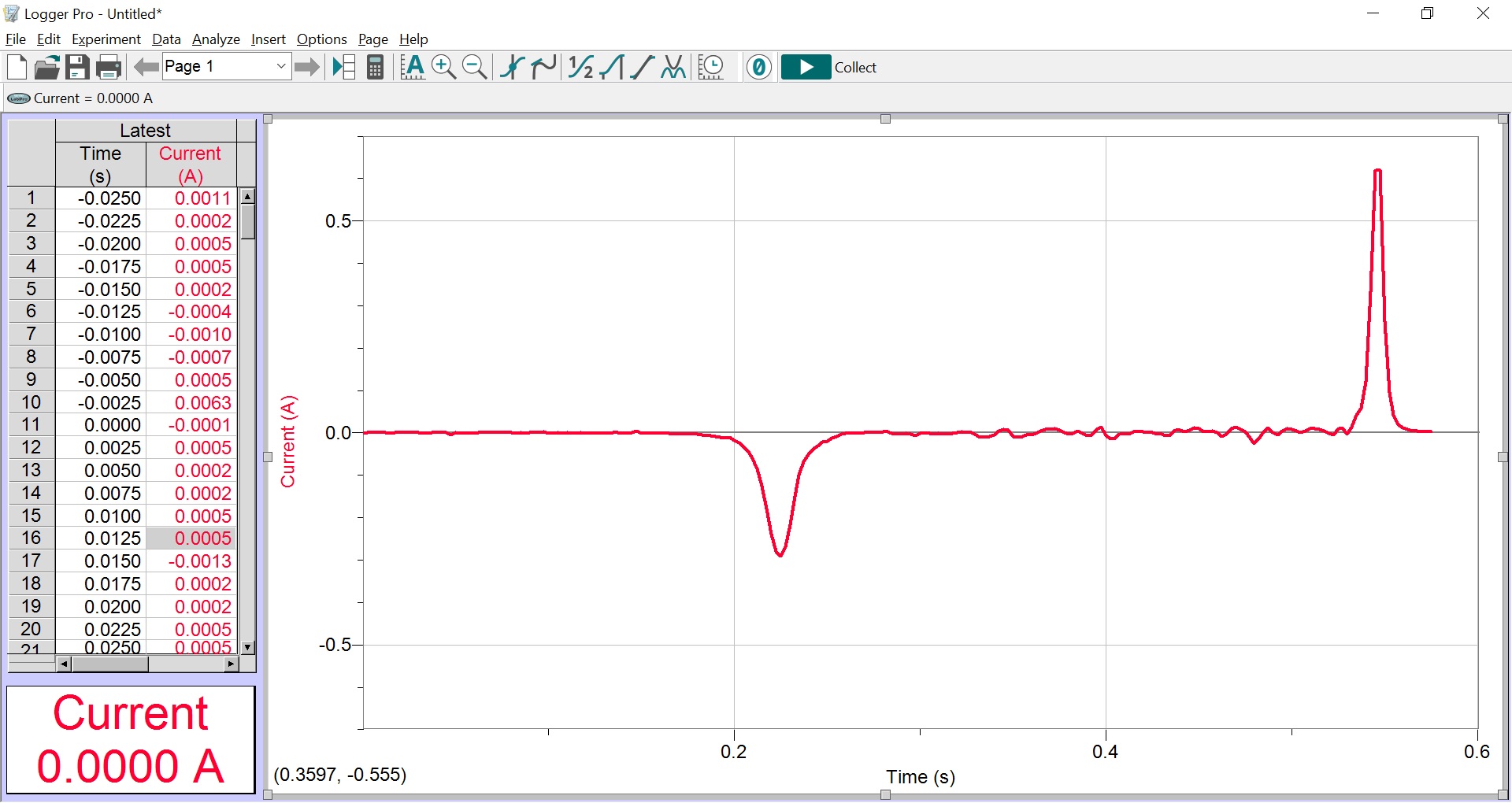 [Speaker Notes: Here we have turned the magnet upside down compared to the previous plot. Therefore, the current upon entering and leaving the coil is opposite what it was previously.]
Eddy Currents
An eddy current is a current that is created in a conductor in response to a changing magnetic field.
By Lenz’s law, the eddy current rotates in a direction so as to create a magnetic field opposing the change.
In a conductor, current primarily rotates in a plane perpendicular to the magnetic field.
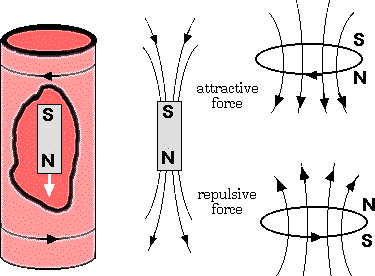 [Speaker Notes: The solid metal tubes also have induced currents. We call these eddy currents. You can think of the solid tube like a lot of small coils stacked upon each other. The interesting thing is that there are many more closed circuits, unlike the one large continuous coil around the plastic tube. Therefore, the currents below the magnet can be in the opposite direction of the currents above the magnet, and they can both provide a retarding force on the falling magnet.]
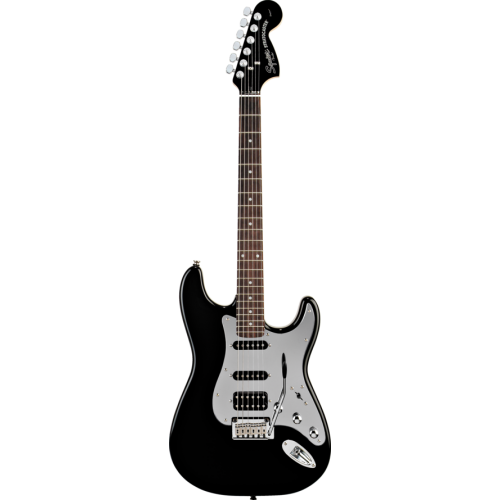 Applications of Electromagnetic Induction
Common electrical equipment - transformers, motors and generators.

Electric guitar – the vibrations of metal strings are detected and translated into sounds.

Wireless chargers – smartphones and electric toothbrushes.
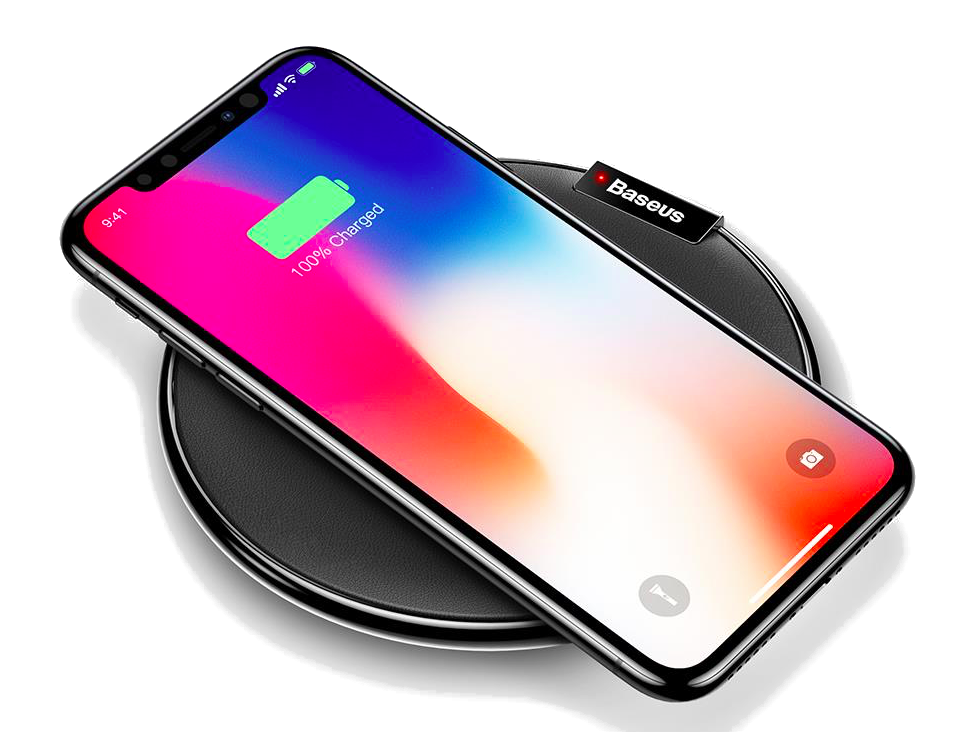 [Speaker Notes: Common electrical equipment, such as transformers, electric motors and electric generators.
Electric guitar, the pick-ups detect the motion of the guitar strings and translate that into an electric current.
Wireless chargers – smartphones and electric toothbrushes]
Applications of Eddy Currents
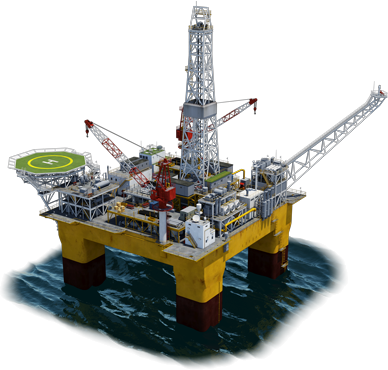 Eddy current braking – slowing down large oil drilling equipment.

Repulsive effects and levitation – maglev trains.

Structural testing – checking for cracks in aircraft structural components.
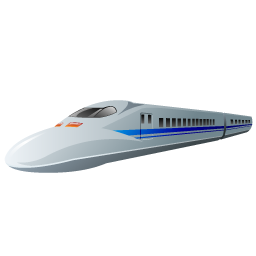 [Speaker Notes: Eddy current braking - since there is no contact with a brake shoe or drum there is no mechanical wear. However, an eddy current brake cannot provide a "holding" force and is used in combination with mechanical brakes. For example, oil drilling equipment.
Repulsive effects and levitation - In a varying magnetic field the induced currents exhibit repulsion effects. That is, a conductive object will experience a repulsion force. This can lift objects against gravity. For example, mag-lev trains.
Structural testing - Eddy currents are used for the non-destructive examination (NDE) and monitoring of metallic structures. For example, aircraft fuselage and aircraft structural components.

There are also many detrimental effects due to eddy currents. Eddy currents will occur in electrical equipment when and where you don’t want them, resulting in lost efficiency and over-heating. For example, transformers are made up of laminated sheets to reduce power loss due to eddy currents, and AC electrical transmission power lines need to be made with a larger diameter due to the eddy current skin-effect that increases the effective resistance of the power line.]
Electromagnetic Induction			Lenz’s Law
Post-Demonstration Quiz – What have we learned?
Electromagnetic Induction			Lenz’s Law
Post-Demonstration Quiz – What have we learned?
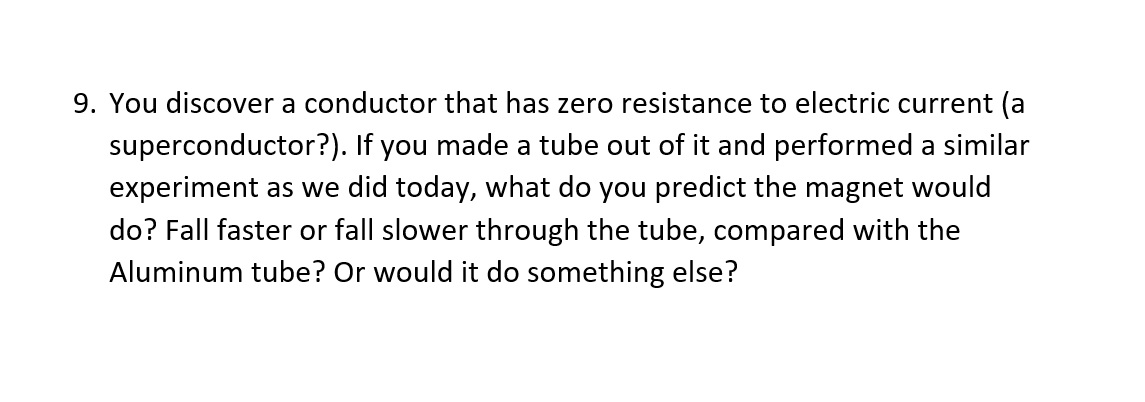 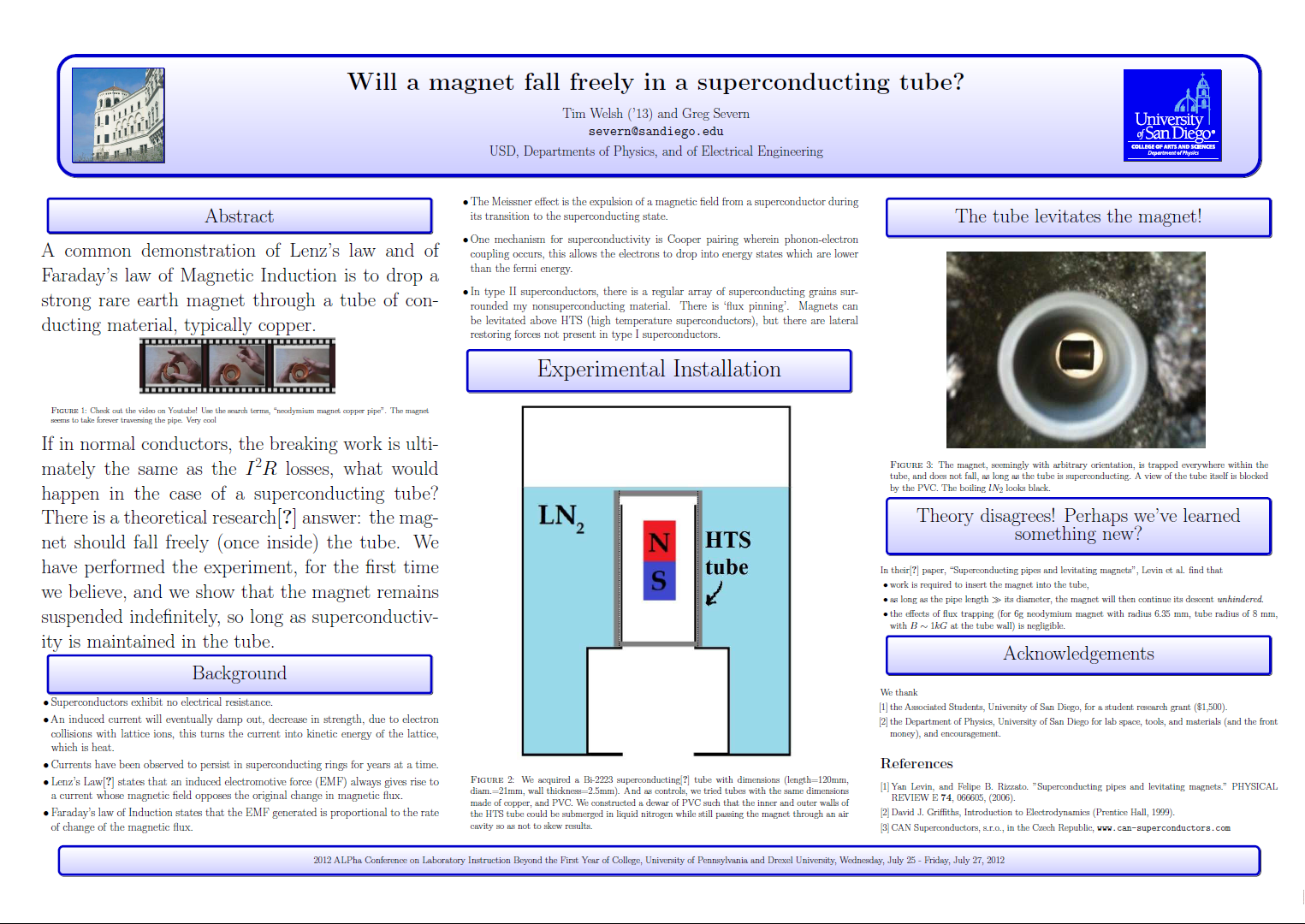 Electromagnetic Induction			Lenz’s Law
Post-Demonstration Quiz – What have we learned?
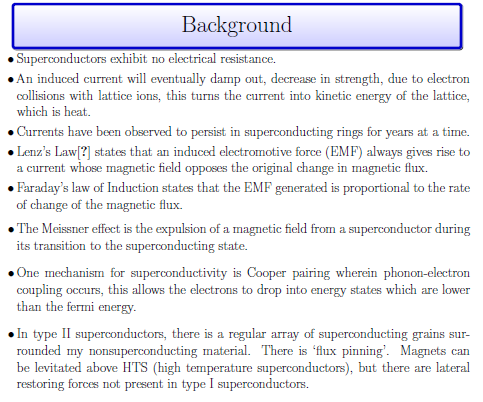 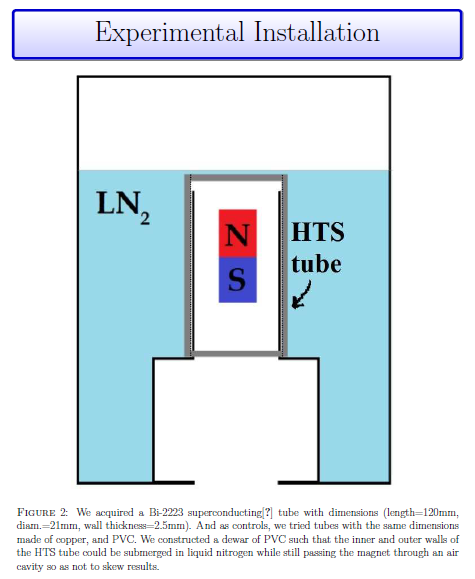 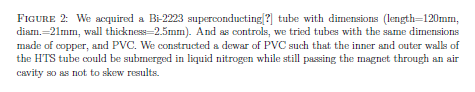 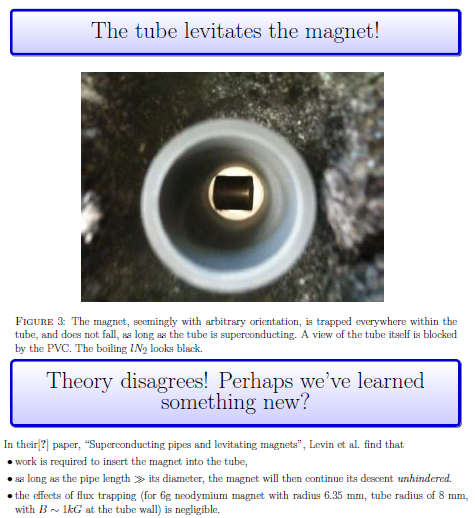